Role of forecasting in Pharma Industry-A review and case based study
By-
Dr.Pankaj Talreja
By-
Dr.Reshu Mathur
The Role of Forecasting in Pharmaceutical Industry: A review and case based study
Introduction and Background
Forecasting is the process to estimate the relevant events of future bases on the analysis of their past and present behaviour. It involves the calculations and the projections that take account of past performance,current trends,anticipated changes in foreseeable period.Forecasting is critical element in planning process . 
There are various techniques applied in forecasting such as Historical analogy,survey methods,Key opinion leaders opinions,Time series analysis. Pharma Industry is  becoming more dynamic these days,as new therapy  are evolving
Objective
What are benefits and challenges of using forescasting techniques in Pharma industry?
To understand the one of forescasting technique applied in asthma therapy area at PharmaAce  with the help of case study.
Methodology
Records identified from*:
Databases and sources (n =70 )
Included
Records Duplication
(n =32 )
Ist March2021- 10 June 2021
Study Period
Records excluded
(n =13 ) b/c Language barriers,not full text articles,unpublished articles,company’s websites,blog
Records screened
(n = 38 )
PharmaAce LLP innovation pvt.ltd
Study Design
Study Area
Screening
Descriptive study Design
Full text Reports assessed for eligibility- 25
Data collection method
Inclusion  Criteria-
,Articles talking about the forecasting model applied in pharma domain,benefits,barriers  seen in forecasting in pharma,
Secondary Ressearch
As the confidentiality rules of PharmaAce organization, some of the real data outputs some cannot be shown.
Ethical considerations
Limitations of the study
Exclusion  Criteria-
,Articles not fully focussing on forecasting model applied in pharma industry.More focusing on other areas of healthcare.
Studies included in review
(n = 7)
Identification
Review Results
Author
Study Details
Benefits? How is it used? Challenges?Knowledge Gaps?
Benefits? How is it used? Challenges?Knowledge Gaps?
Study Details
Author
Benefits? How is it used? Challenges?Knowledge Gaps?
Study Details
Author
Basic Framework of Patient- Based and Trend based Forecast model Process
Total Population
___
Prevalent/Incidence population
___
Diagnosed Population
Segmentation are done as per the Product X and Y  Indications
Real Case Study
___
Treated population
___
Company Z is planning to launch a novel biologic drug product X in Asthma market in some countries. On the basis of attribute analysis on safety and efficacy of the biological drug available in the market,this product Y drug was found superior.The target Patients for our product X are Severe Asthma patients.Another products Y also going to launch in 2022
uptake curve Trend  is calculated with various methods/softwares/Analog analysis/KOL
Loss of exclusitivity (LOE) also considered
Various Market events  and its impact on share is also calculated
Attribute analysis of frugs done (clinical trial data considered to know drug X and Y  safety and efficacy level and comparison with other available products.
Product X Market share
___
Patient eligible for drug
___
Total Patients on Product X drug
___
Market access of our drug
___
DOT/Compliance /Persistency
___
Price/unit
___
Total units sold
___
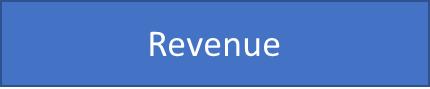 Product Y
Product X
Insight Generation
1. Product X revenue generation gone down in US due to launch of Product Y as one market event criteria impacted the share of other. As product Y was targeting broder severe asthmatic patient. Product X was targeting only few types of severe asthmatic patients but company redefine strategies and try to experiment with other indications in respiratory line and found success in it.
This data’s are only illustrative  because of confidentiality issues as per the company”s policies
Conclusion -
Pharmaceutical is a vast industry right from R&D section to logistics, everywhere forecasting plays a major role to take informed decisions by managers. Clinical forecasting,demand forecasting plays a major role in various domain of pharma industry and directs the marketing efforts of the company in right direction and on right target population.Disease Dynamicity and complexity challenges our forecast results and hampers its accuracy . Data availability is an another issue which is to be taken into account while forecasting on the basis of trend.
 
Recommmendation-
Patient based forecasting(epidemiological based forecasting) should be considered whether a prevalence based model or incidence based should be used for the product specially for  product which is completely new and comes under rare disease  and after that one should go for trend based forecasting for  validation of data from various sources.( What we called triangulation of data).This would add good accuracy to your forecast.
Training should be given in this area to produce skill workforce  so that they can act as a bridge between IT analytics and pharma subject matter expert to solve problem which add up value in decision making in various process in the industry
Discussion
In this study we focusses that a good Forescasting in Pharma industry not only beneficial to company’s perspective but also indirectly related to people concern regarding the shortage of drugs in the emergency use.It is also evident from forecasting applied in hospitals and public health industry that how forecasting supplies  can help better plan the resources and provide optimum  healthcare delivery to the people.
 Further research is needed to provide best practices or models that can take maximum factor together into consideration. A case study carried out at PharmaACE where analog analysis , patient based forecasting  and trend analysis found useful in improving the accuracy of forecast and result for 2 year post launch was close to actual forecast.
New pharmacological therapies are challenging the healthcare systems, and there is an increasing need to assess their therapeutic value in relation to existing alternatives as well as their potential budget impact. Consequently, new models to introduce drugs in healthcare are urgently needed.No model can fully forecast accurately with zero percent error in Pharma industry  as it include disease therapy area which  is more dynamic than other industries.
References
Merkuryeva, G., Valberga, A., & Smirnov, A. (2019). Demand forecasting in pharmaceutical supply chains: A case study. Procedia Computer Science, 149, 3-10.
Zhu, X., Ninh, A., Zhao, H., & Liu, Z. (2021). Demand Forecasting with Supply‐Chain Information and machine learning: Evidence in the Pharmaceutical Industry. Production and Operations Management.
Guseo, R., Dalla Valle, A., Furlan, C., Guidolin, M., & Mortarino, C. (2017). Pre-launch forecasting of a pharmaceutical drug. International Journal of Pharmaceutical and Healthcare Marketing.
Linnér, L., Eriksson, I., Persson, M., & Wettermark, B. (2020). Forecasting drug utilization and expenditure: ten years of experience in Stockholm. BMC health services research, 20, 1-11.
Mohammadzadeh, M., Rasuli, P., & Ghari, T. (2017). Trend analysis and future market forecasting of cardiovascular drugs in Iran. Research in Medicine, 41(2), 120-129.
Choo, L. (2000). Forecasting practices in the pharmaceutical industry in Singapore. The Journal of Business Forecasting, 19(2), 18.
Cook, A. G. (2016). Forecasting for the pharmaceutical industry: models for new product and in-market forecasting and how to use them. CRC Press.
Schachter, A. D., & Ramoni, M. F. (2007). Clinical forecasting in drug development. Nature reviews Drug discovery, 6(2), 107.
Foldes, G. (2009). New product forecasting in the pharmaceutical industry. The journal of business forecasting, 28(4), 4.
How Dissertation work meet Program outcomes:
Internalize the concepts of management such as healthcare delivery system, strategic planning, HR, marketing, finance and operations- 3(Substantial)
Apply knowledge of research and management techniques and functions in an integrated manner in healthcare set up- 3(Substantial)
Use of appropriate skills to support healthcare organizations to take informed decision in planning, building and managing healthcare organizations- 2(Moderate)
Utilize learning acquired from trainings and practical exposures in real time situations- 3(Substantial)
THANK YOU